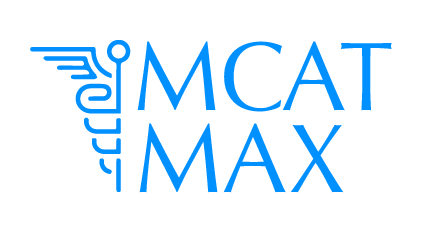 DGAT Isoenzymes Passage Walkthrough
By Andy Shar
*Disclaimer* - I do not own the rights to any of these images, all images are cited
Icebreaker
What is your favorite food?
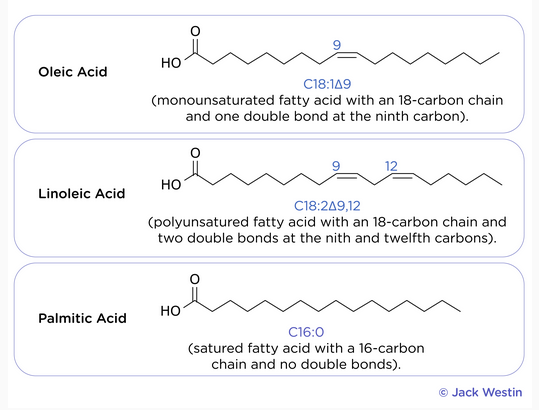 Monounsaturated fatty acids - one double bond
Polyunsaturated fatty acids - more than one double bond
Saturated fatty acids - no double bonds


Given that they’re the same # of carbons long, which of the three:
Has the highest melting point?
Has the lowest melting point?
Is most likely to be solid at room temp?
Is most likely to be liquid at room temp?
(Jack Westin)
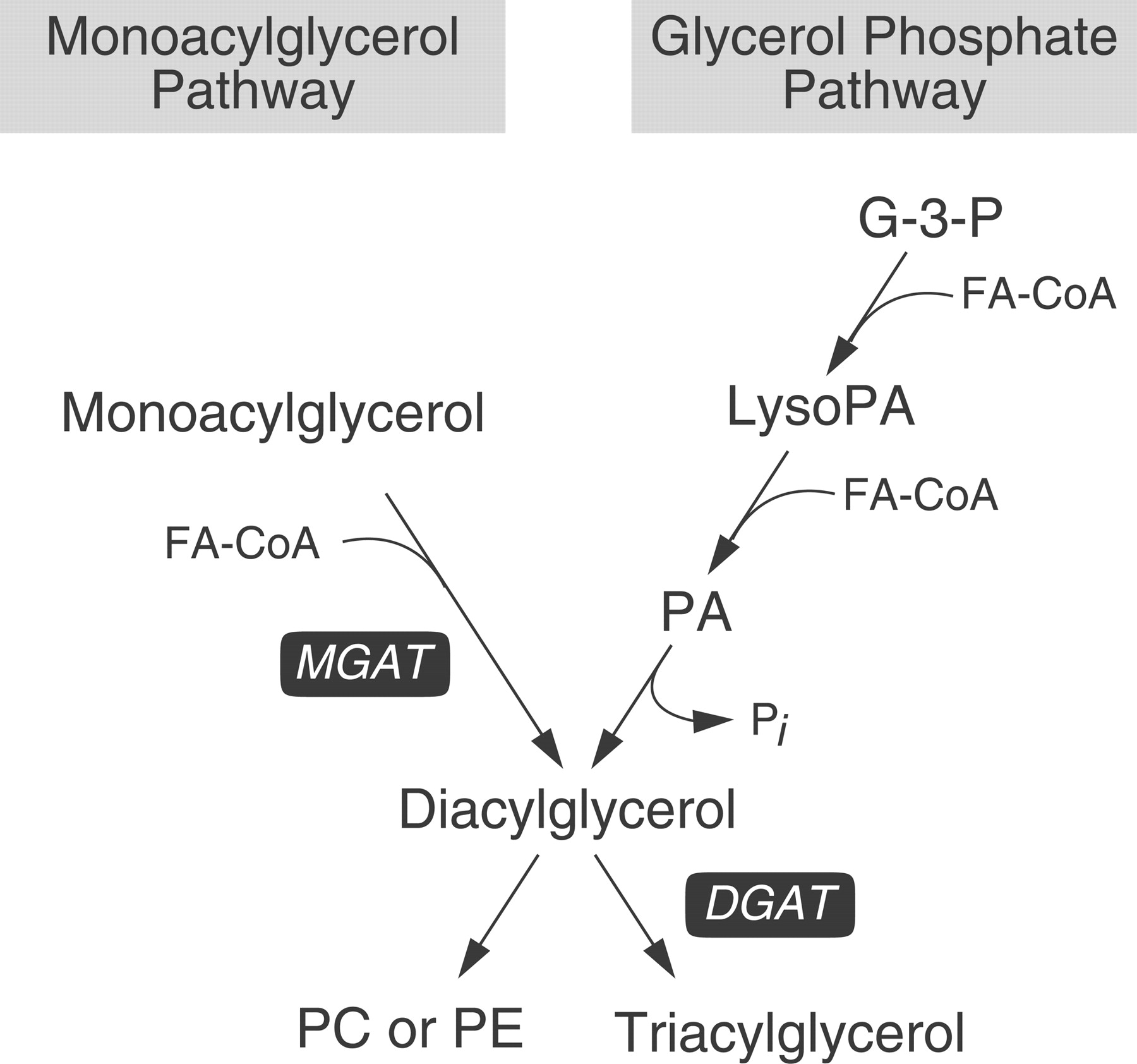 Don’t focus on too much specifics, but the ones in red.
Two pathways to make triacylglycerides (fats): monoacylglycerol pathway and glycerol phosphate pathway
Common intermediate is diacylglycerol
(Yen et al.)
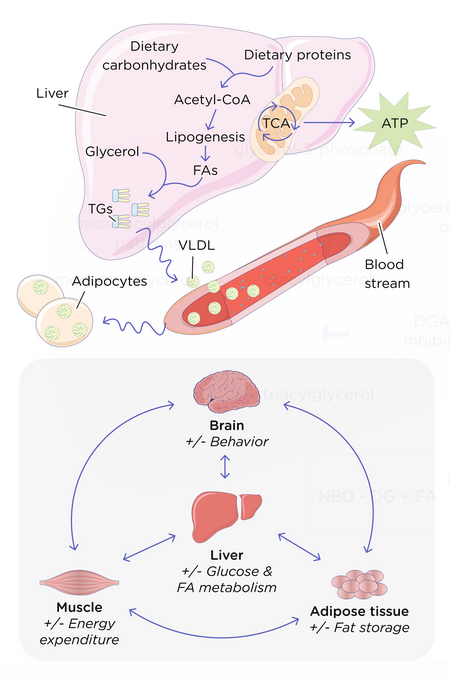 (Jack Westin)
An overgeneralization but something that could be useful: the liver  is the primary location for anything metabolism related (glycolysis, glycogenolysis, gluconeogenesis, ketogenesis, etc.).


Lipogenesis: making fats, occurs in liver cells and fat cells (adipocytes)
Lipid storage: occurs in adipocytes
Lipolysis: breaking down fats, occurs in adipocytes
Main Biochem Reaction Types You Should Know for the MCAT
Hydration


Ligation

Isomerization

Oxidation-reduction


Dehydration: A-OH + B-H → AB + H2O


Saponification: Triglyceride + Base → Glycerol + Fatty Acid Salts


Esterification: Carboxylic Acid + Alcohol → Ester + Water
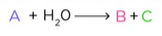 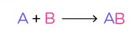 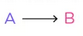 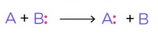 Metabolism Reactions Come in Pairs

There is always a counterpart for every metabolism reaction. You should know the purpose of every reaction here, as well as the part of the body that they occur in:














The reactions shaded in grey take place in all cells of your body!